THE MODERN DAY MINOR PROPHETS
How the minor prophets’ message
is still relevant in our modern society.
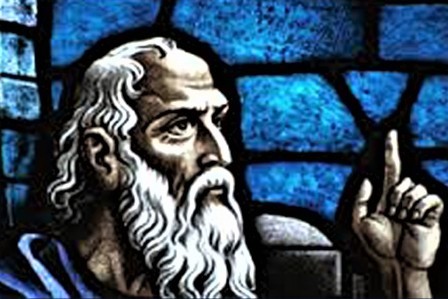 THE MODERN DAY MINOR PROPHETS
06-01		Hosea	God is Righteousness and Love
						Israel Plays the Harlot with God

06-08		Joel		The Day of Jehovah
						The Prophet of Pentecost
 
06-15		Amos		God is Justice and Righteousness
						Doom for Judah
 
06-22		Obadiah	The Fall of Edom because of Cruelty
						God Rules the Nations

06-29		Congregational Prayer Night
THE MODERN DAY MINOR PROPHETS
07-06		Jonah		God will save the penitent heathen
						The Reluctant Prophet
 
07-13		Micah		God is a God of Ethics
						True Religion Among the Sins of Judah
 
07-20		Nahum	The Doom of Nineveh
						God's Holy Anger
 
07-27		Habakkuk
						God’s Universal Judgment
						Faithfulness guarantees permanency
THE MODERN DAY MINOR PROPHETS
08-03		Zephaniah	The Day of Jehovah is at Hand
							Doom Awaits the Unfaithful
 
08-10		Haggai		Build the Temple!
							God Will Bless Those Who Build
 
08-17		Zechariah	Build the Temple and God will Bless
							The Messiah is Coming
 
08-24		Malachi		Judgment is Coming
							God is Not Served by Partial Service
 
08-31		Congregational Prayer Meeting
THE MODERN DAY MINOR PROPHETS
--  TIMELINE  --
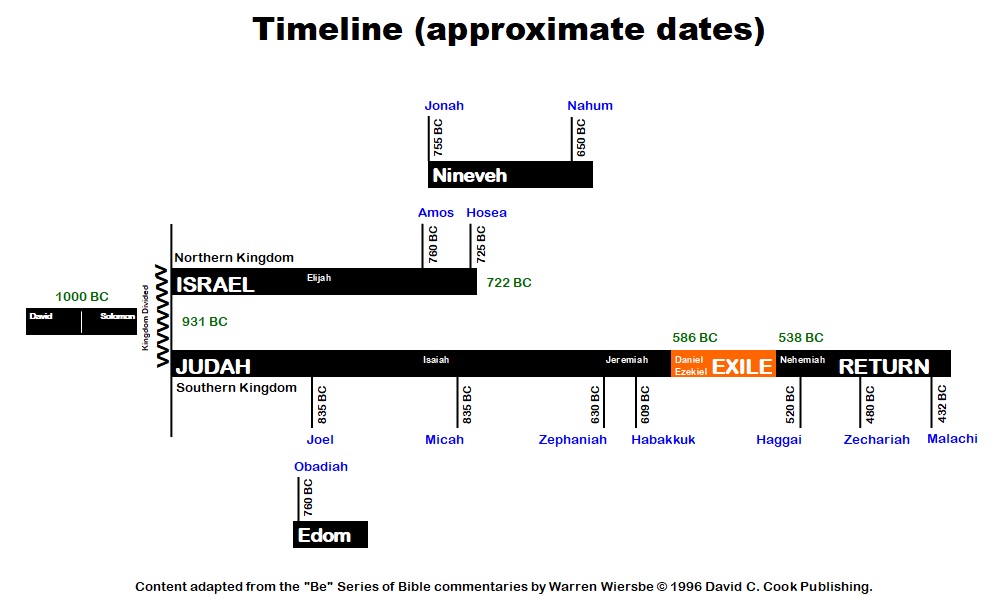 THE MODERN DAY MINOR PROPHETS
--  AMOS  --
God is a God of Justice and Righteousness
Doom for Judah
●	Name and Personality of the Prophet.

●	Date of the Book and of the Prophet.

●	Outline and Supplemental Thoughts.

●	Theme and Message of the Book.

●	Practical Lessons of Permanent Value.

●	Discussion Questions.
THE MODERN DAY MINOR PROPHETS
-- AMOS --
NAME AND PERSONALITY OF THE PROPHET

A.	The name Amos means “burden bearer.”

B.	He was a herdsman (1:1).

C.	He was a dresser of sycamore trees (7:14).

D.	His home was in Tekoah, a town of Judah (7:12).

E.	Amos might be called the great reformer.  He was 	the stern prophet of justice and righteousness.  His 	very attitude breathes the desert air of his life’s 	environment.
THE MODERN DAY MINOR PROPHETS
-- AMOS --
NAME AND PERSONALITY OF THE PROPHET

F.	Amos was:

	1.	Humble--in not hiding his station in life.

	2.	Wise--in not preaching over the heads of the 			people.

	3.	Cleaver--in catching people’s fancy by judging 			their enemies first.

	4.	Fearless--in not tickling the ear, but telling the 			truth.

	5.	Faithful--“Thus says the Lord” was his message.
THE MODERN DAY MINOR PROPHETS
-- AMOS --
DATE OF THE BOOK AND PROPHET

A.	Date of the book is about 755bc.
	This is during the reign of Jeroboam II (783-743bc) 	and Uzziah (779-740bc).

B.	Amos prophesied to Judah, Damascus, Gaza, Tyre, 	Edom, Ammon, Moab, and Israel.

C.	The book is written after Obadiah (Amos quotes 	Obadiah v10-14 in 1:11-12) and after Joel (Amos 		quotes Joel 3:16 in 1:2).
THE MODERN DAY MINOR PROPHETS
-- AMOS --
DATE OF THE BOOK AND PROPHET

D.	Some of the characteristics of Israel were:

	1.	Great luxury and ease.

	2.	A sense of false security which brought on 				idleness.

	3.	Great financial riches (second only to Solomon’s 		day).

	4.	General materialism meant oppression of the 			poor by the rich.

	5.	There was moral corruption everywhere.
THE MODERN DAY MINOR PROPHETS
-- AMOS --
DATE OF THE BOOK AND PROPHET

E.	The people were threatened by two perils:

	1.	Moral and religious corruption (a wrong 					conception of God).

	2.	Temptation to follow the successes of the 				Assyrians.
THE MODERN DAY MINOR PROPHETS
--  AMOS --
OUTLINE AND SUPPLEMENTAL THOUGHTS

I.	God’s Judgments Against the Nations (1:1-2:16).

II.	Details of Israel Is Sin and Her Judgment (3:1-6:14).

III.	Five Visions of the Coming Judgment (7:1-9:10).
	A.	First vision:  	Locusts (7:1-3).
	B.	Second vision:  Devouring fire (7:4-6).
	C.	Third vision:  	The Plumb-line (7:7-9).
	D.	Interlude concerning Amaziah’s opposition to 			Amos at Bethel (7:10-17).
	E.	Fourth vision:  	Basket of summer fruit (8:1-14).
	F.	Fifth vision: 	 	the Altar (9:1-10).

IV.	The Promise of the Kingdom (9:11-15).
THE MODERN DAY MINOR PROPHETS
-- AMOS --
THEME AND MESSAGE OF THE BOOK OF AMOS

A.	The theme of the book of Amos is:
		God is a God of ethical Justice & Righteousness.

B.	The message of the book of Amos is:  Doom.

C.	The false confidence of the people is as follows:
	1.	God is our God and we are His people.
	2.	God brought Israel out of Egypt.
	3.	We worship God regularly.

D.	Amos answered several false strongholds:
	1.	He stressed the Spiritual Character of God.
	2.	He emphasizes the Universality of God’s Rule.
THE MODERN DAY MINOR PROPHETS
-- AMOS --
PRACTICAL LESSONS OF PERMANENT VALUE

A.	Justice between man and man is one of the divine 	foundations of society.

B.	Nations and individuals that have been favored are 	laden with corresponding responsibilities.

C.	Ease, luxury, and idleness lead to open sin.

D.	Nations and by analogy individuals, are bound to 	live up to the light and knowledge granted them.
THE MODERN DAY MINOR PROPHETS
-- AMOS --
PRACTICAL LESSONS OF PERMANENT VALUE

E.	The most elaborate worship is but an insult to God 	when offered by those who have no mind to 			conform to His commands (5:21-24).

F.	The need for personal conviction in the Prophet 	(7:14-15).

G.	The discipline of the desert is valuable.  What a great 	service the desert did to Amos.
THE MODERN DAY MINOR PROPHETS
-- AMOS --
DISCUSSION QUESTIONS

A.	What is your typical response when you hear people 	talking about the injustices in society today?

B.	What might have been the expected response from 	the six Gentile nations to whom Amos spoke?  How 	do you think the people of Israel may have 	responded to Amos’ messages to the Gentile 	nations?

C.	Why was Judah to be judged?  How was their 	judgment different from those of the Gentile 	nations?
THE MODERN DAY MINOR PROPHETS
-- AMOS --
DISCUSSION QUESTIONS

D.	What temptations to injustice, idolatry or immorality 	do you face in your life?

E.	Why did God call a prophet (Amos) at this time?

F.	Why is helping the poor and vulnerable an essential 	way of expressing our commitment to the Lord? 		How can Sunnyside show more care for widows, 	orphans, the poor, and strangers?

G.	In what ways are you addicted to affluence?  What 	influences are feeding this addiction?  What can you 	do about it?
THE MODERN DAY MINOR PROPHETS
Next week:

06-01		Hosea	God is Righteousness and Love
						Israel Plays the Harlot with God

06-08		Joel		The Day of Jehovah
						The Prophet of Pentecost
 
06-15		Amos		God is Justice and Righteousness
						Doom for Judah
 
06-22		Obadiah	The Fall of Edom because of Cruelty
						God Rules the Nations

06-29		Congregational Prayer Night
THE MODERN DAY MINOR PROPHETS
How the minor prophets’ message
is still relevant in our modern society.
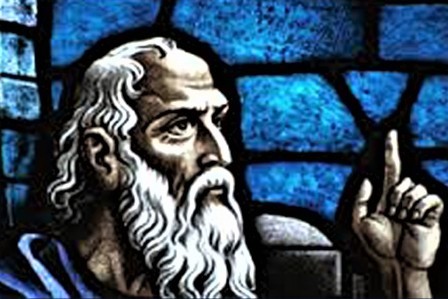